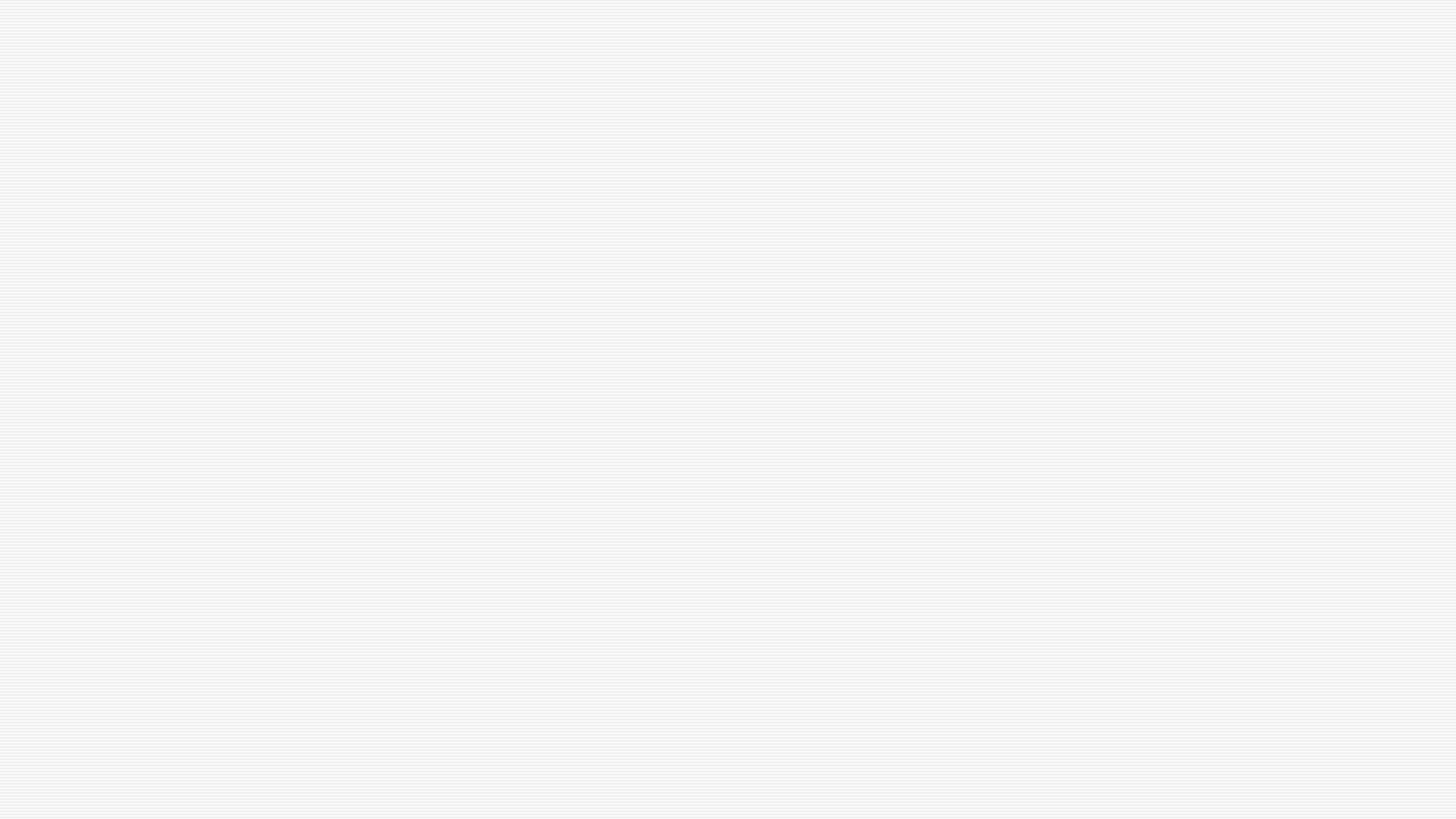 We Need to do Better!
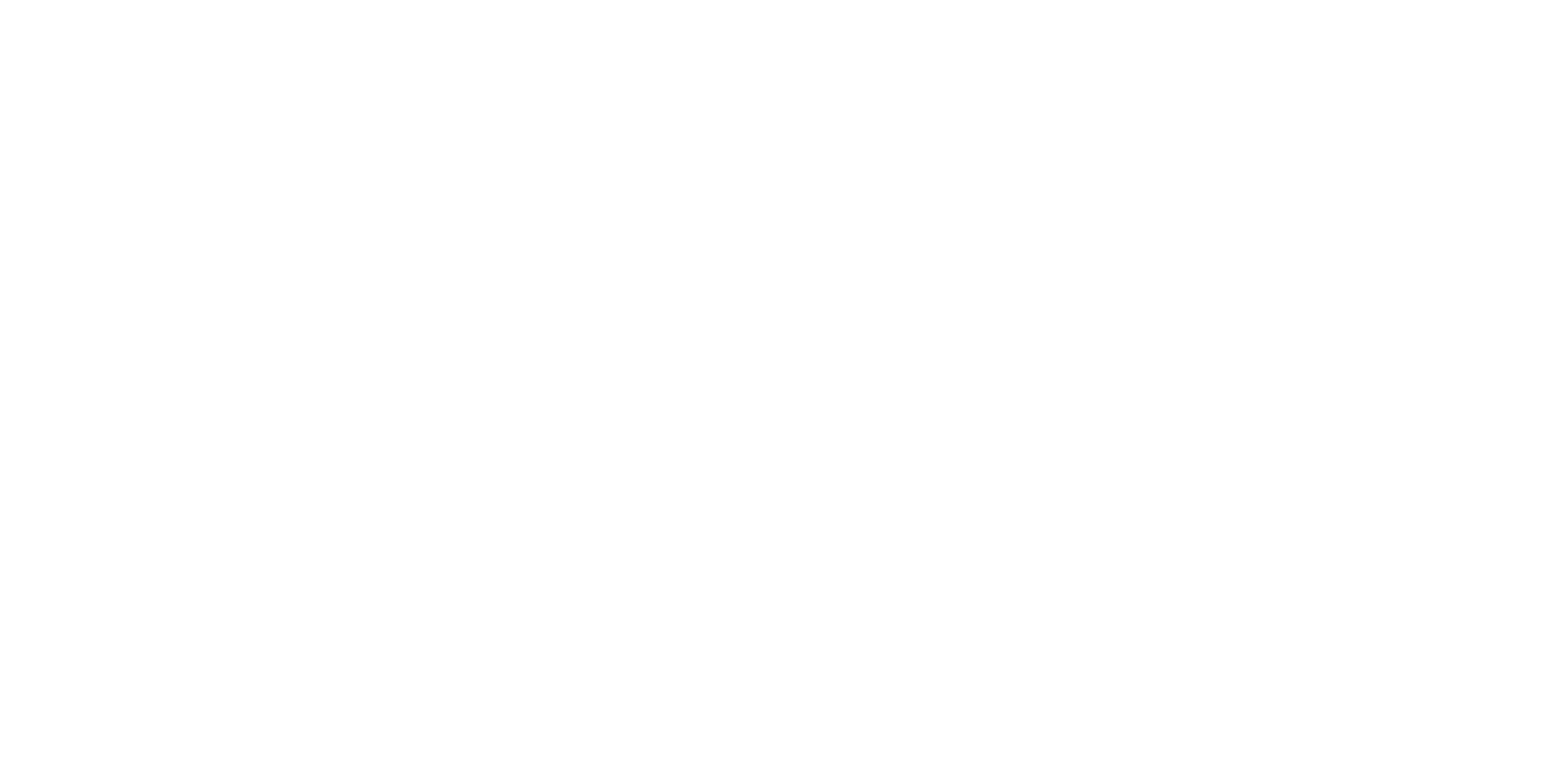 Stormwater Management in Washington
The Basics
What is stormwater?
EPA and Ecology define stormwater as rain water and snow melt that runs across the land, picking up pollutants and discharging into ground or surface water
Contrast this with more heavily regulated point source discharges from industrial facilities and sewage treatment plants
The Basics
Many kinds of stormwater:
Agricultural – except for CAFO’s, not regulated --- control programs largely limited to voluntary programs
Forestry – significant regulatory program developed for this sector – timber harvesting standards are intended to protect salmon, wildlife and water quality
Municipal – subject to Clean Water Act and state law regulations
Construction sites – subject to CWA and state law regulation
Industrial – subject to CWA and state law regulation
Road – subject to CWA and state law regulation
The Basics
Stormwater was not regulated in Washington until issuance of the first stormwater permits in the early 1990’s
Program limited to construction sites of 5 acres or greater, certain listed industrial facilities and a small number of large municipalities (phase I).  In those municipalities, permit requirements only apply to new development
Permit requirements are limited to a few best management practices and limited monitoring
Permits are intended to address stormwater impacts on water quality and water quantity
The Basics, cont
Permits based on stormwater manuals.  
Initial stormwater permits and manual appealed by everybody.
Permits and manuals largely upheld on appeal, but Ecology agrees to develop a separate Eastern Washington Stormwater Manual.
The Basics
State Water Pollution Control Act enacted in 1945
Federal Clean Water Act passed in 1972
Neither addressed stormwater by name
Regulatory scheme focused on permits (NPDES – Sec. 402, CWA) for point source discharges of pollutants.
 The CWA required states to develop a statewide plan for non-point runoff or stormwater (Sec. 319, CWA)
Stormwater Emerges as a Regulatory Issue
In 1987, the CWA was amended to require an NPDES permit for a certain limited number of stormwater discharges – municipal, construction sites and industrial facilities
Washington, which implements a delegated CWA program, applied for and received delegation for stormwater regulation and issued its first stormwater permits in the early 1990’s
Program Evolution
All of the stormwater permits have evolved over time.  They have all become more stringent and more effective in controlling the polluting impacts of stormwater. 
Municipal permit issued to Phase II municipalities, greatly expanding the number of municipalities covered by the permit
Construction permit initially applied to sites of 5 acres or greater; reduced to 1 acre sites in 2015 permit update
Permits continue to focus on both water quality and water quantity
Program Evolution
In 2011, the municipal permit was amended to require new development to meet “low impact development” standards so as to achieve better water chemistry and to maintain groundwater levels and streamflows
Municipal permit imposes more retrofit standards applicable to existing development, expanding the permits focus beyond new development
More stringent standards and BMP’s applied to construction and industrial sites
Program Evolution
The municipal permit requirement of low impact development is remarkable 
What is LID?
“Low-impact development (LID) is a stormwater and land use management strategy that strives to mimic pre-disturbance hydrologic processes of infiltration, filtration, storage, evaporation, and transpiration by emphasizing conservation, use of on-site natural features, site planning, and distributed stormwater management practices that are integrated into a project design.”
Helpful Slide Deck on LID https://ecology.wa.gov/DOE/files/ff/ffdd2bf2-5215-4257-8ecc-008d3ebda1b3.pdf
Program Evolution
LID requirements apply to all new development in all Phase I and Phase II municipalities unless they qualify for an exception
An example of water quality concerns driving new and sometimes difficult development practices
Unique in the country to my knowledge
Stormwater Today
Washington likely has one of the most effective stormwater programs in the U.S. 
We take the problem seriously and the regulatory and investment programs have steadily improved and will continue to do so
And yet, the program is woefully deficient
Stormwater Today
Most of the Puget Sound basin is not subject to any stormwater regulation
Current stormwater run-off is toxic to adult and to juvenile salmon and steelhead and interferes with their ability to navigate to their home rivers and to avoid predators
Endangered Orcas are loaded with toxic chemicals delivered to their habitat by stormwater
The total impact of stormwater discharges are not well understood, but they are certainly massively negative
What’s this got to do with Salmon?
Everything!
Salmon – smolts and adults are adversely impacted by stormwater
Coho seem to be particularly vulnerable
Salmon population numbers are, for the most part, heading in the wrong direction and I believe stormwater is a significant part of the problem
The Stormwater Top Ten
NUMBER 10
DRAMATICALLY INCREASE PUBLIC AND PRIVATE INVESTMENT IN STORMWATER RESEARCH AND TECHNOLOGY DEVELOPMENT.  LETS START WITH DOUBLING THE STATE’S INVESTMENT IN WSU’s STORMWATER CENTER IN PUYALLUP
NUMBER 9
DEVELOP A NEW PUGET SOUND STORMWATER PERMIT THAT COVERS THE ENTIRE PUGET SOUND BASIN
NUMBER 8
STORMWATER TREATMENT WILL NEVER BE ABLE TO SUCCESSFULLY REMOVE PERSISTANT, BIOACCUMULATIVE TOXICS (PBT’s).  MUST ADD PRODUCT BANS, PRODUCT SUBSTITUTIONS AND/OR PRODUCT STEWARDSHIP REQUIREMENTS WITH A STRONG STORMWATER PROGRAM TO SUCCESSFULLY REDUCE AND ELIMINATE THE PBT PROBLEM.  LETS START BY BANNING ALL PRODUCTS THAT CONTAIN PCB’s AND LEAD WHEEL WEIGHTS THIS YEAR
NUMBER 7
INCREASE THE USE OF GREEN OR NATURAL INFRASTRUCTURE TO ADDRESS STORMWATER’S WATER QUALITY AND WATER QUANTITY IMPACTS – CHEAPER AND BETTER RESULTS THAT TRADITIONAL APPROACHES.  RAIN GARDENS FOR ALL!
NUMBER 6
INCREASE INVESTMENT IN AND FOCUS ON STORMWATER EDUCATION.  MOST PEOPLE DON’T KNOW WHAT IT IS OR THAT IT’S A PROBLEM
NUMBER 5
ESTABLISH A “STORMWATER STEWARD” PROGRAM THAT RECOGNIZES AND REWARDS BEST IN CLASS STORMWATER PROGRAMS, BE THEY MUNICIPAL, INDUSTRIAL OR CONSTRUCTION DISCHARGES
NUMBER 4
IN CRITICAL URBAN AREAS DEVELOP REGIONAL TREATMENT FACILITIES WITH ADVANCED TREATMENT CAPABILITIES
NUMBER 3
PASS INITIATIVE 1631, WHICH WILL BRING HUNDREDS OF MILLIONS OF DOLLARS TO PUGET SOUND RESTORATION, INCLUDING FUNDING FOR STORMWATER PROGRAMS
NUMBER 2
BRING THE POWER OF TRIBAL TREATY RIGHTS TO STORMWATER
NUMBER 1
IMPOSE A STATEWIDE STORMWATER FEE ON ALL DEVELOPMENT THAT EITHER ADDS IMPERVIOUS SURFACE OR REDUCES NATURAL VEGETATED COVER TO FUND STORMWATER RESEARCH, TECHNOLOGY DEVELOPMENT AND STATE, LOCAL AND TRIBAL STORMWATER PROGRAMS